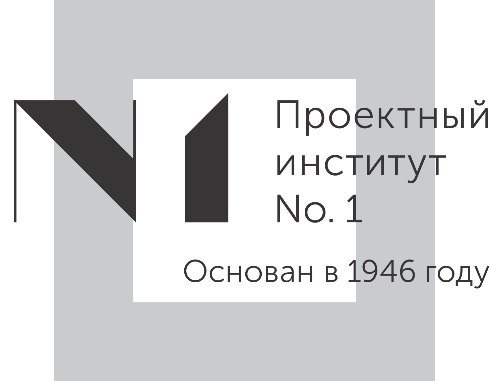 Технологии BIM при проектировании фасадовАлександр НикитинРуководитель BIМастерскойАлександр ЕгоровВедущий архитектор
Технология BIMПреемственность информации
[Speaker Notes: Кратко, о чем мы будем говорить сегодня. Если обратиться к определению Что такое БИМ?, то помимо всего прочего это процесс создания и управления информацией. Именно, полноценное использование информации полученной на предыдущей стадии является одним из преимуществ.

Плюс, мы хотим показать как качественно предоставить информацию подрядчику-монтажнику или производителю для реализации проектного замысла. На самом деле это не маловажный факт, так как, уже сама попытка сделать это решает многие проблемы до выхода на стройку. 

Начнем с простого примера, где, допустим отсутствует вычислительный дизайн, но присутствует все остальное.]
Загородный спортивный клуб
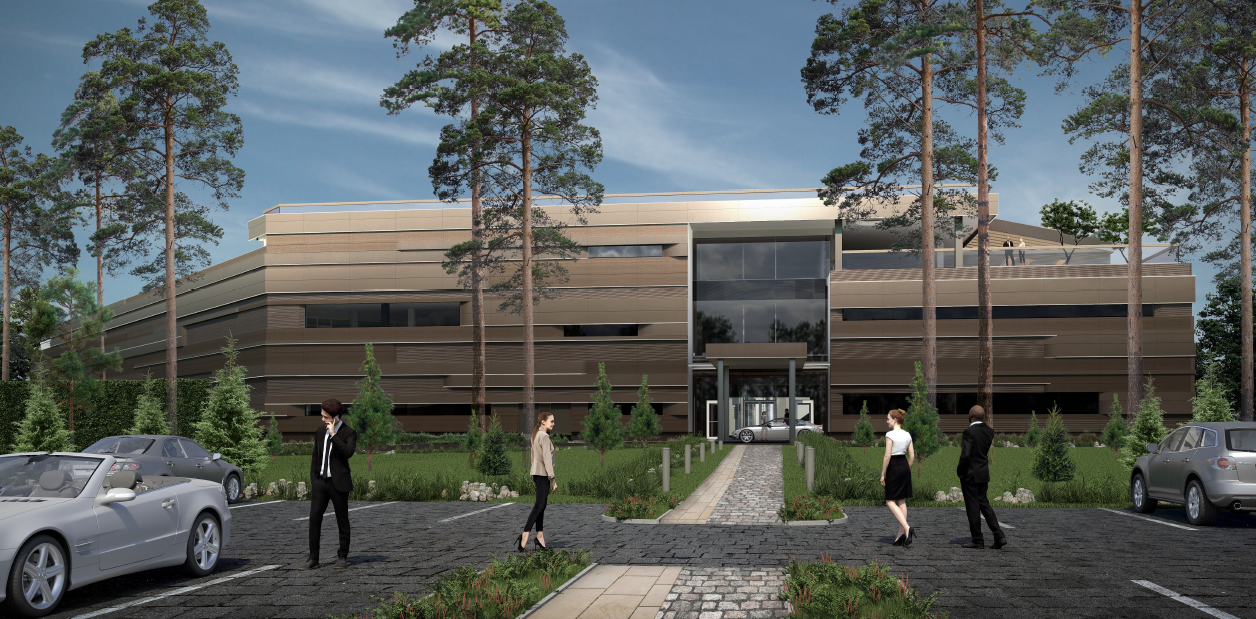 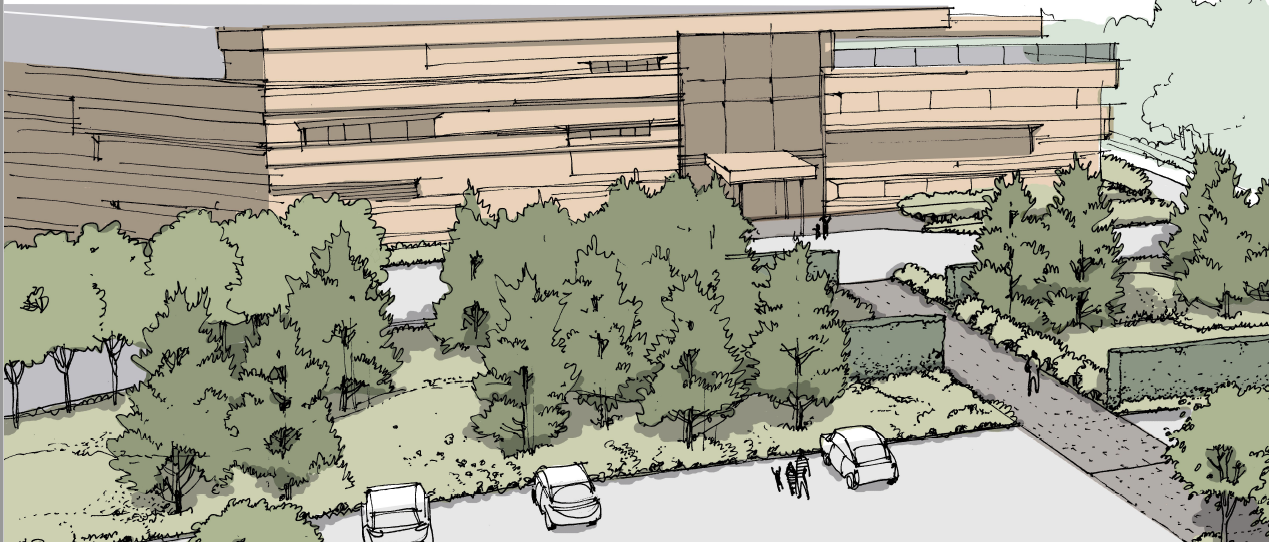 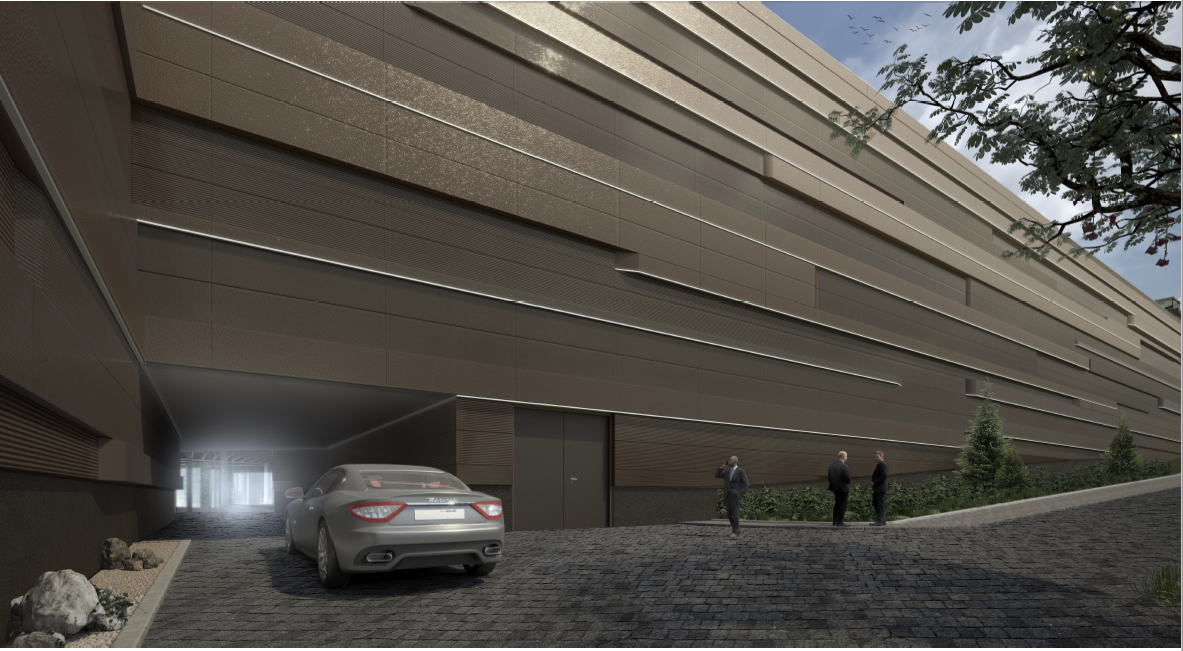 [Speaker Notes: Есть у нас вот такой проект загородного спорт клуба. Здание располагается на рельефе и задача архитекторов была в том, что бы оно органично в него вписалось.
Этим и объясняется его сложная форма.]
Площадь фасадных систем 7000 м. кв.
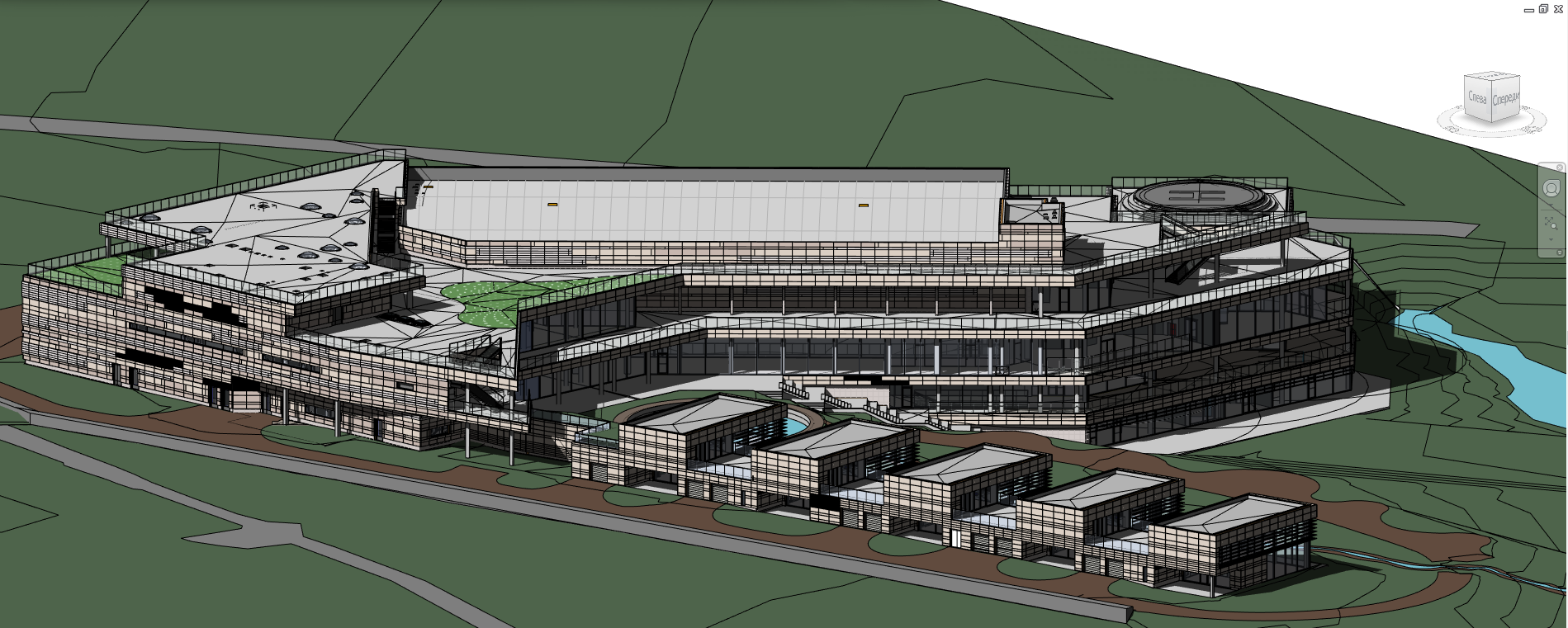 [Speaker Notes: Изначально раздел связанный с фасадами планировалось отдать подрядчику, но уже на этапе предоставления исходных данных пришло понимание что проще потратить некоторое время на моделирование и снять всю информацию прямо с модели, в результате все пошло немного дальше .
Для справки площадь фасадных систем составила около 7000 м.кв.]
Площадь остекления 2500 м. кв.
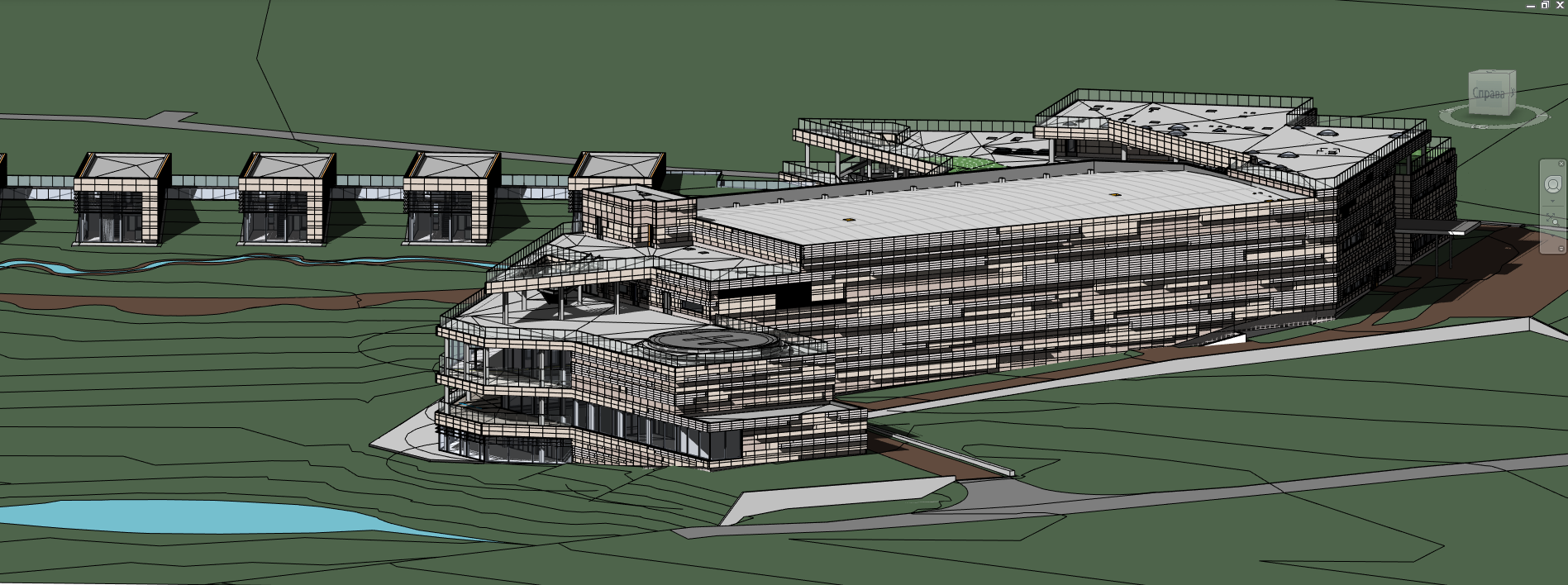 [Speaker Notes: Площадь остекления 2500. Модель фасада, выполнялась в отдельном файле в которую внешней ссылкой подгружалась модель основного объема здания и модель рельефа.]
Загородный спортивный клуб
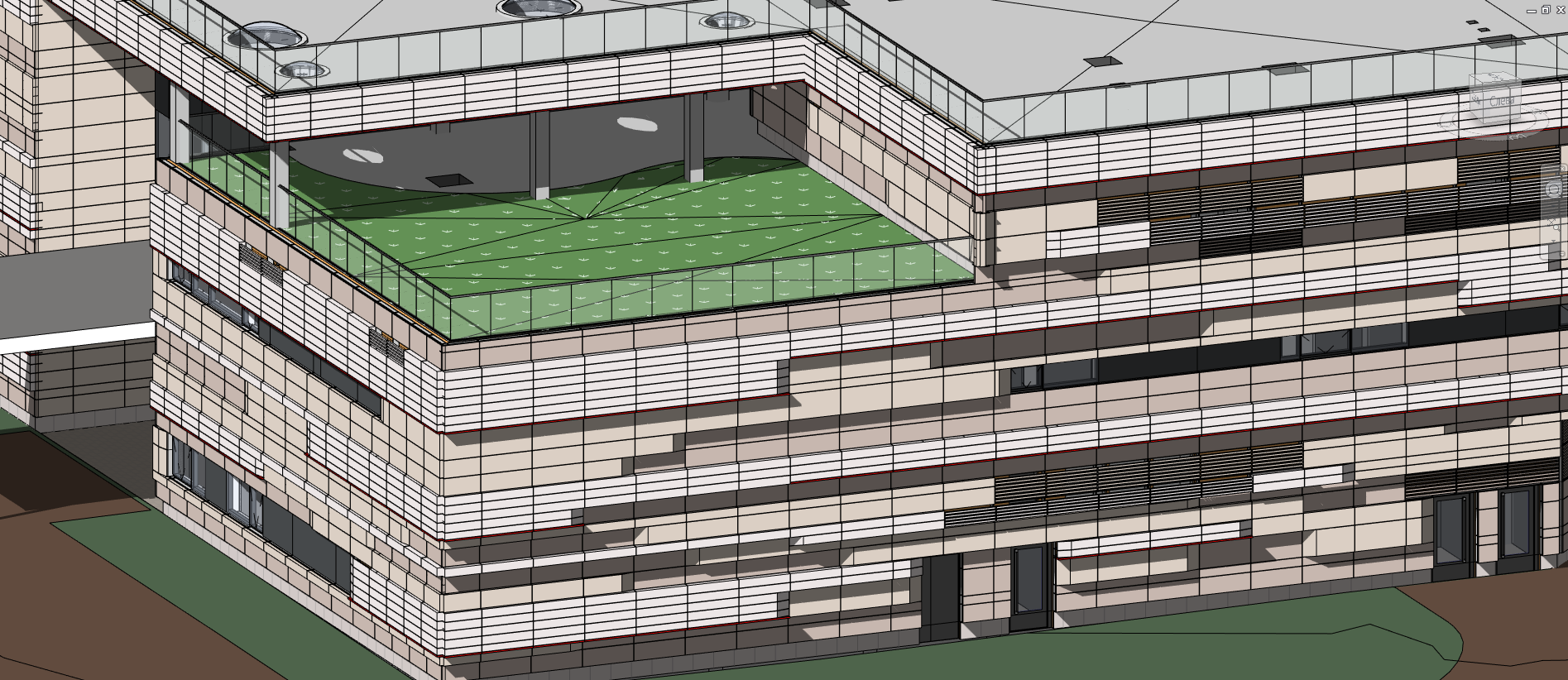 Заполнения в случайном порядке
[Speaker Notes: Основная особенность фасада это случайный порядок размещения керамических панелей разного типа. Количество типов 7. Они различаются по форме и толщине.]
Раскладка панелей
[Speaker Notes: Компонент панели, был создан на основе семейства «Панель витража». Все типы имеют заполненные свойства и геометрические характеристики, что в дальнейшем облегчает работу с ними в модели. Далее на основе модели были подготовлены все необходимые виды, выполнено аннотирование и маркировки на основе свойств, проставлены все необходимые размеры.]
Удобство представления
[Speaker Notes: Для наглядности, были созданы маркировочные легенды, облегчающие представление]
Навигация
Навигация
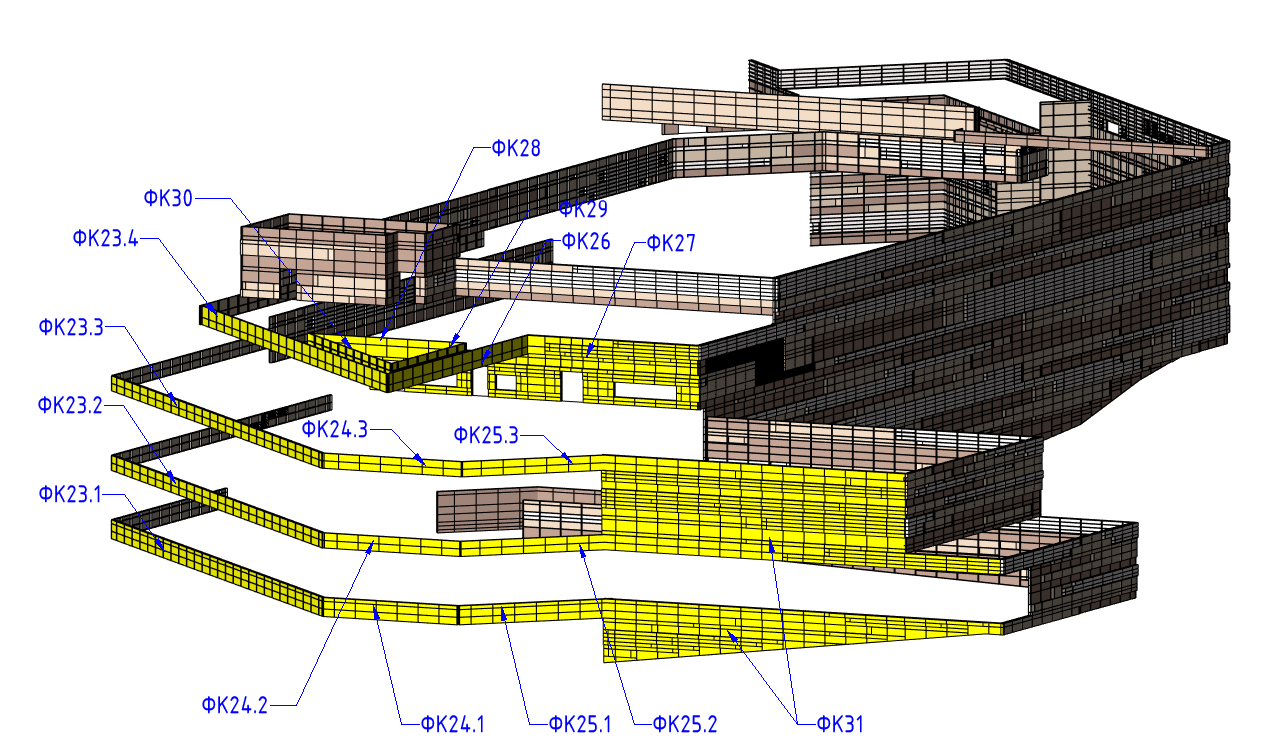 Точные чертежи и спецификации
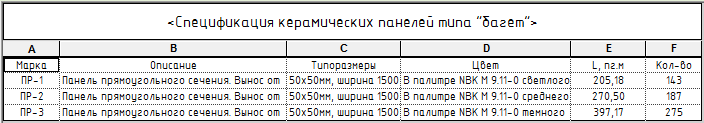 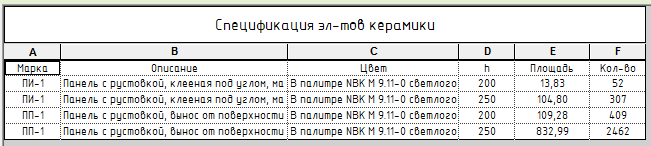 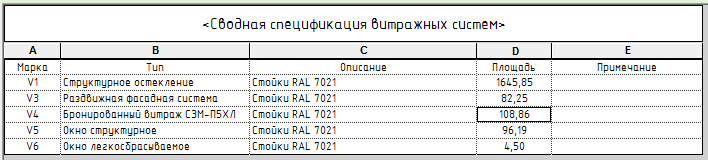 [Speaker Notes: В итоге все чертежи и спецификации были выпущены полностью из модели, при этом в разы упростилось взаимодействие с подрядчиком и производителем, модель дает ответы на все вопросы.]
Технология BIMПреемственность информации
[Speaker Notes: Теперь давайте обратимся к примерам где были использованы методы вычислительного дизайна]
Ледовая арена
[Speaker Notes: Среди наших проектов есть вот такая ледовая арена на 3,5-4 тыс зрителей, он по-сути является типовым, точнее повторного применения, так как строится в разных регионах РФ и может отличаться по конструктивным решениям. Так вот была принята концепция, что у каждого региона будет свое фасадное решение.]
Концепция
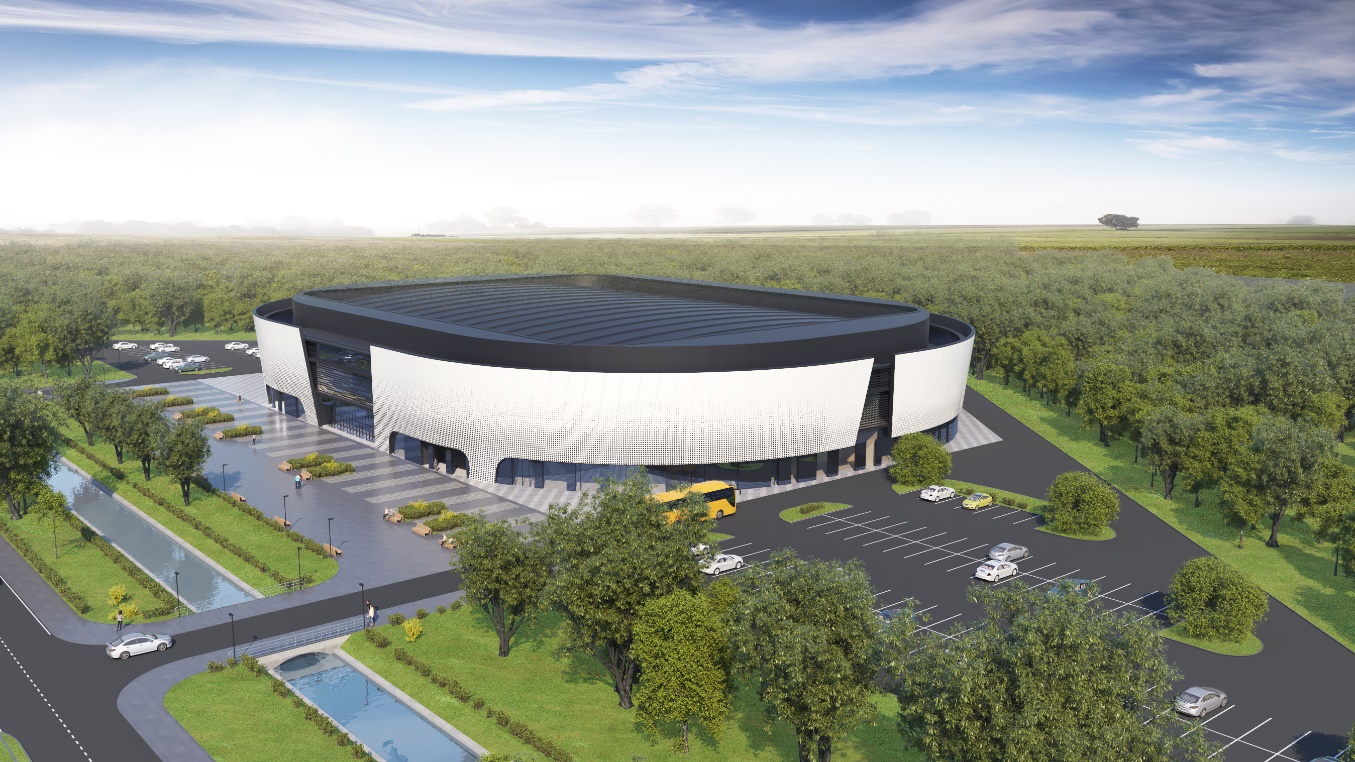 [Speaker Notes: На сегодняшний день их пока два. Можем устроить конкурс – угадай регион по фасаду. Оба проекта в активной фазе, первый проектируется, второй уже строится. Мы начнем с того что еще проектируется, хотя с т.з опыта он получается вторым и на нем учтены все «неправильности», с которыми мы боролись на предыдущем проекте.]
Вычислительный дизайнОпорная геометрия
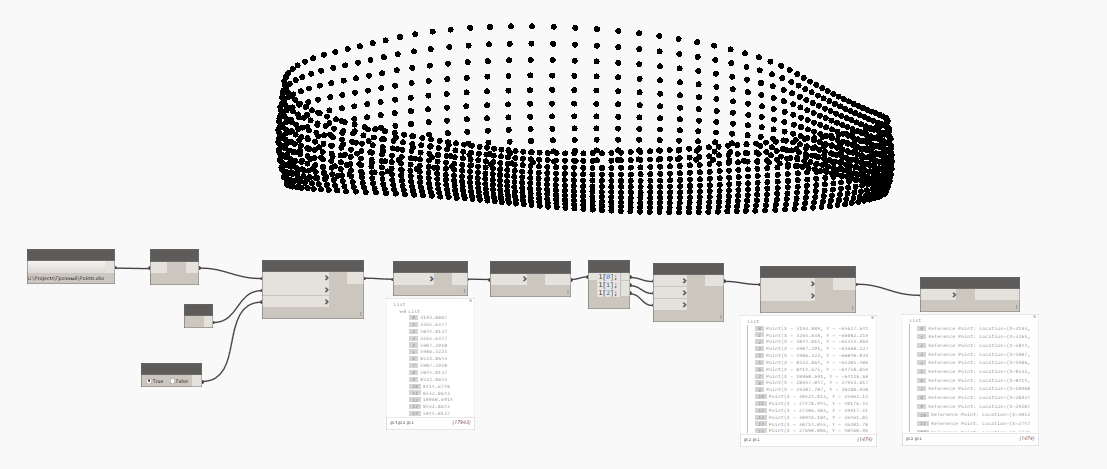 [Speaker Notes: Итак, имея в активе дизайнерскую модель фасада в 3DsMAX, средствами визуального программирования мы вытащили из нее опорную геометрию в виде узловых точек и передали ее в Revit]
Концептуальный формообразующийАдаптивный компонент
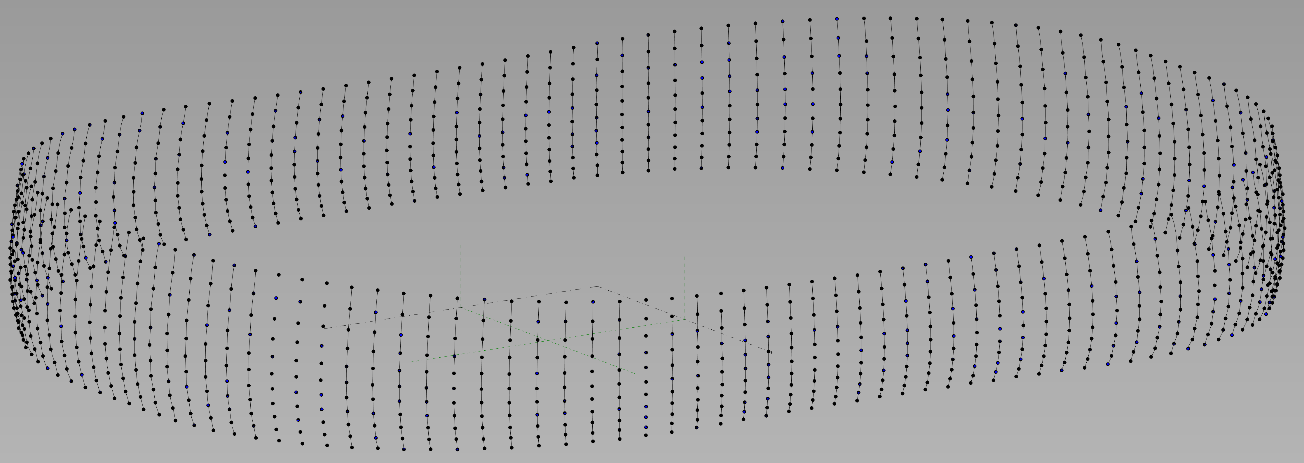 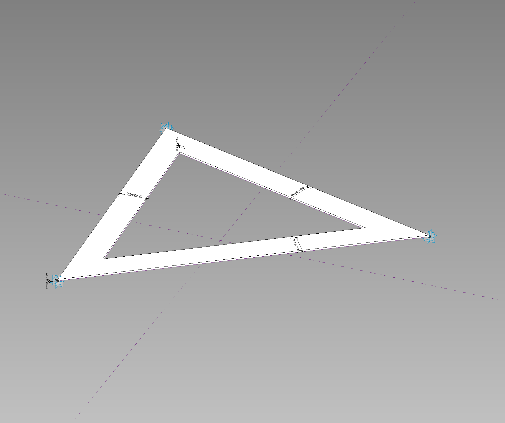 [Speaker Notes: В Revit она пришла к нам в виде концептуального формообразующего элемента, есть такой тип семейства. Далее смоделировали элемент в виде адаптивного компонента, который должен был сформировать задуманный орнамент и и разместили его на опорной геометрии.]
Моделирование
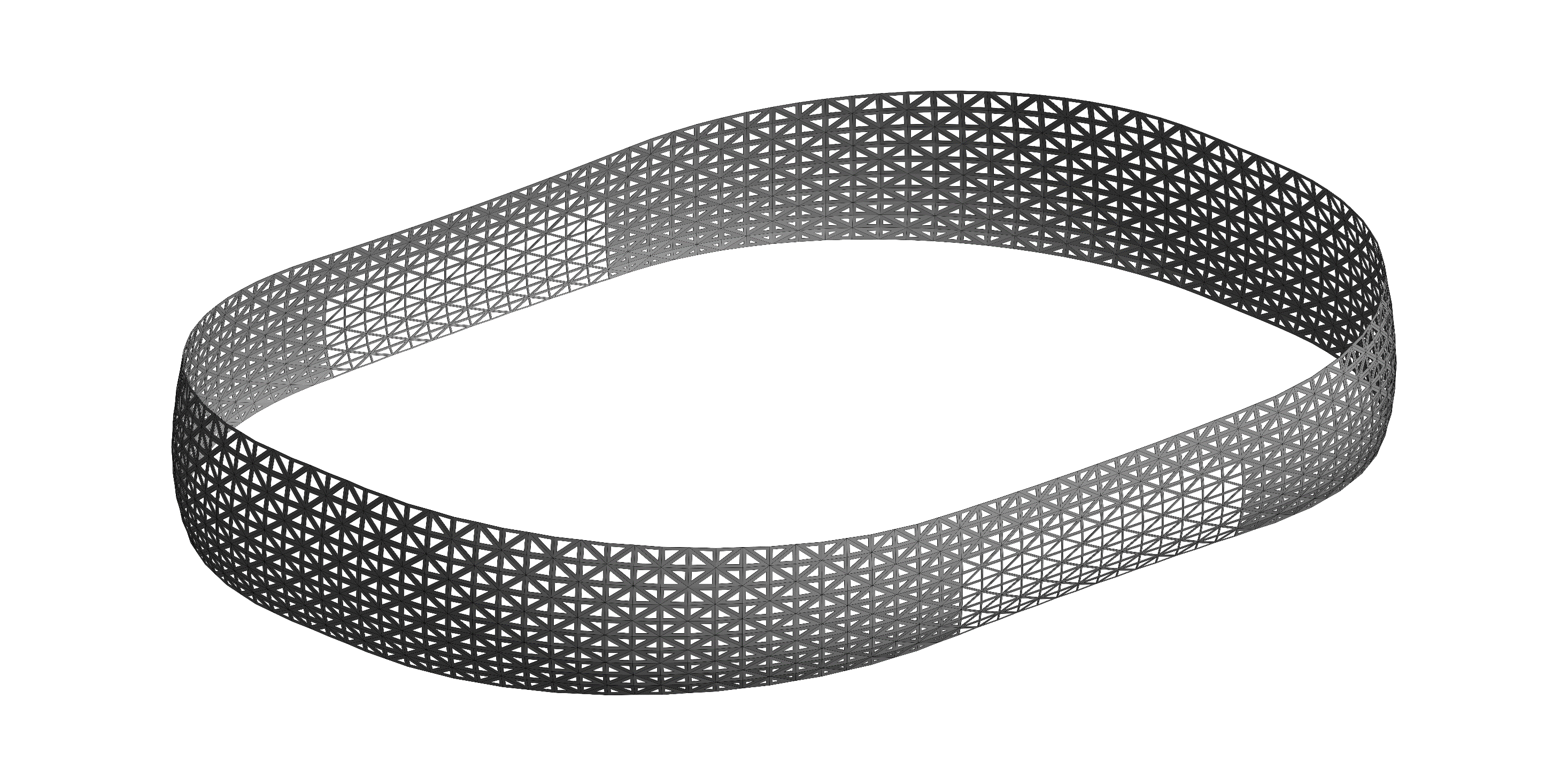 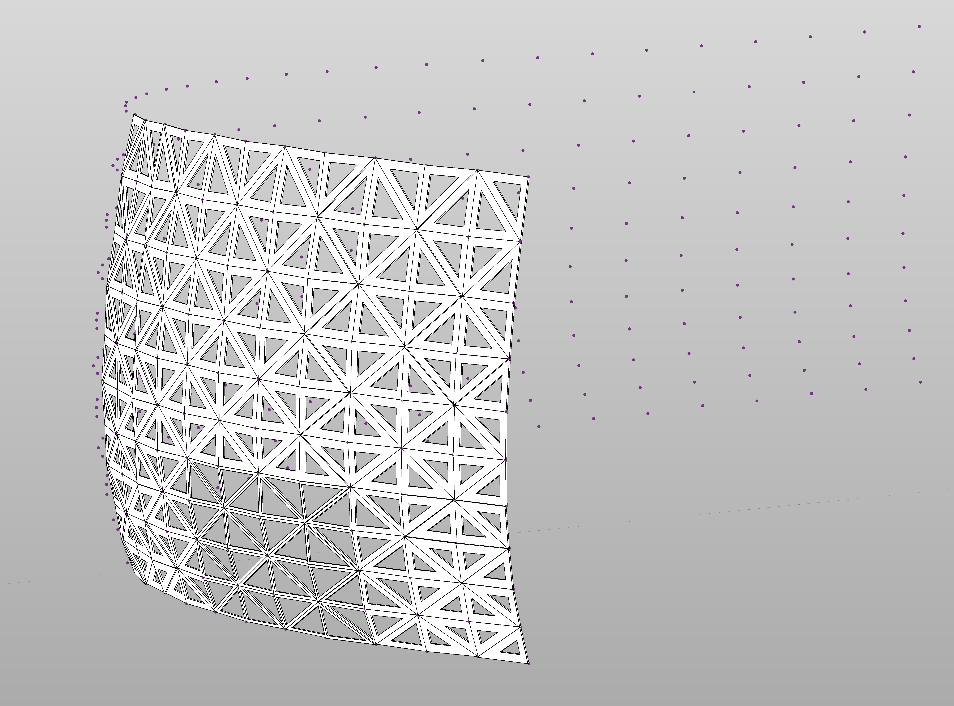 [Speaker Notes: И получили требуемый результат.]
Оптимизация под производителя
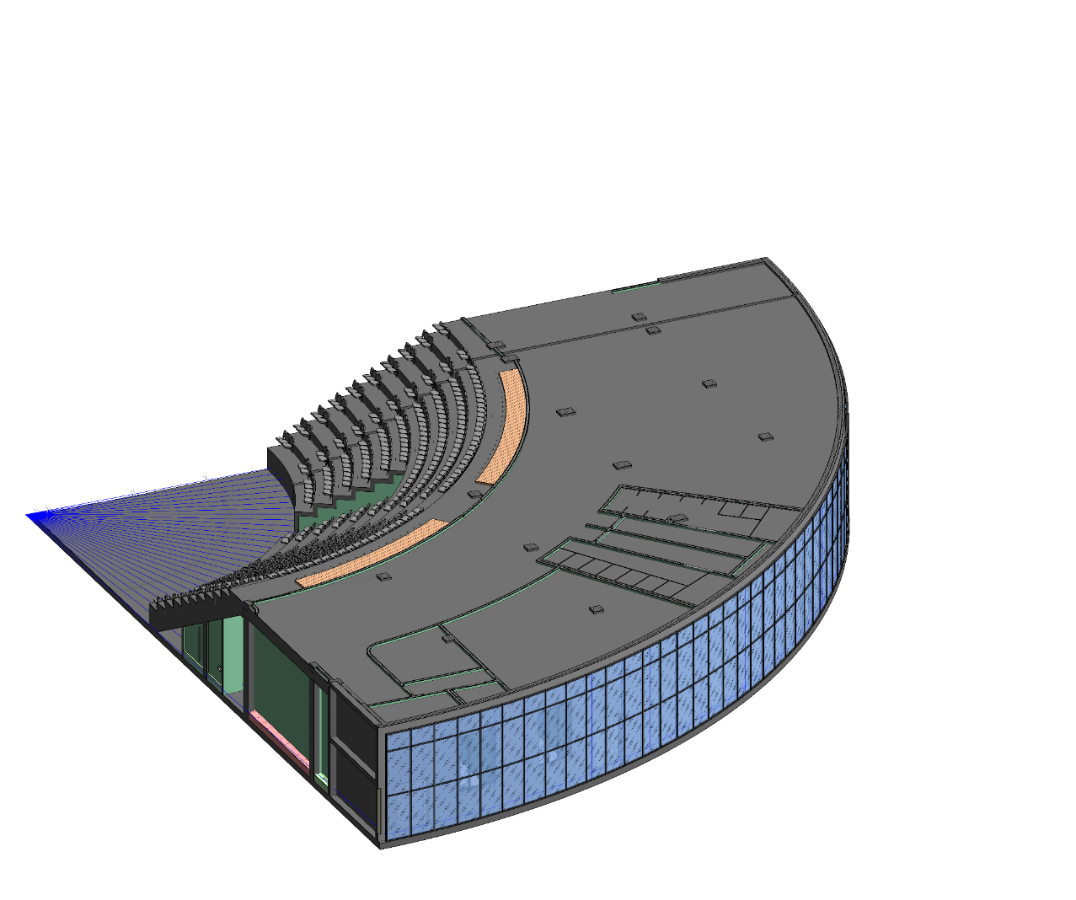 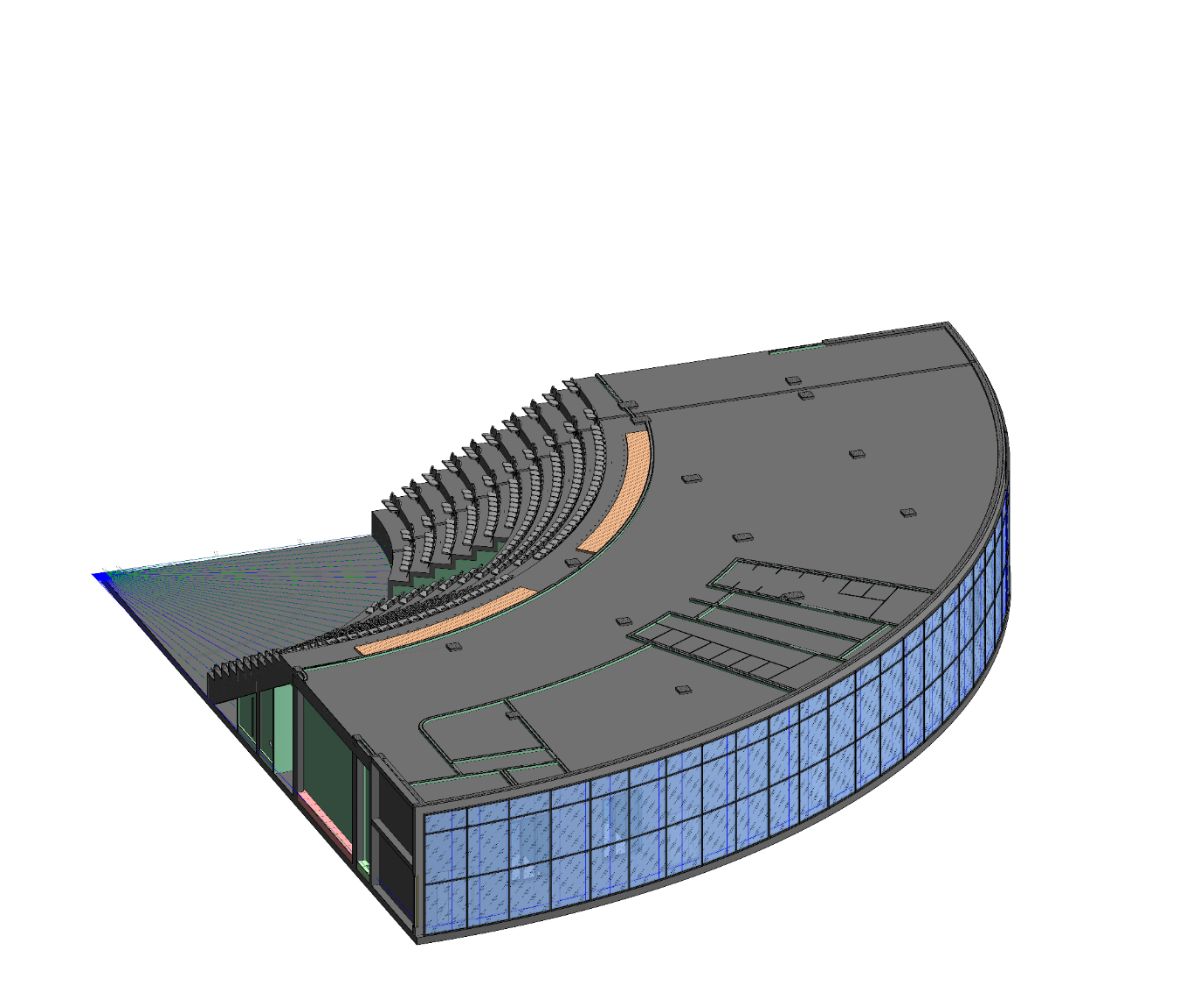 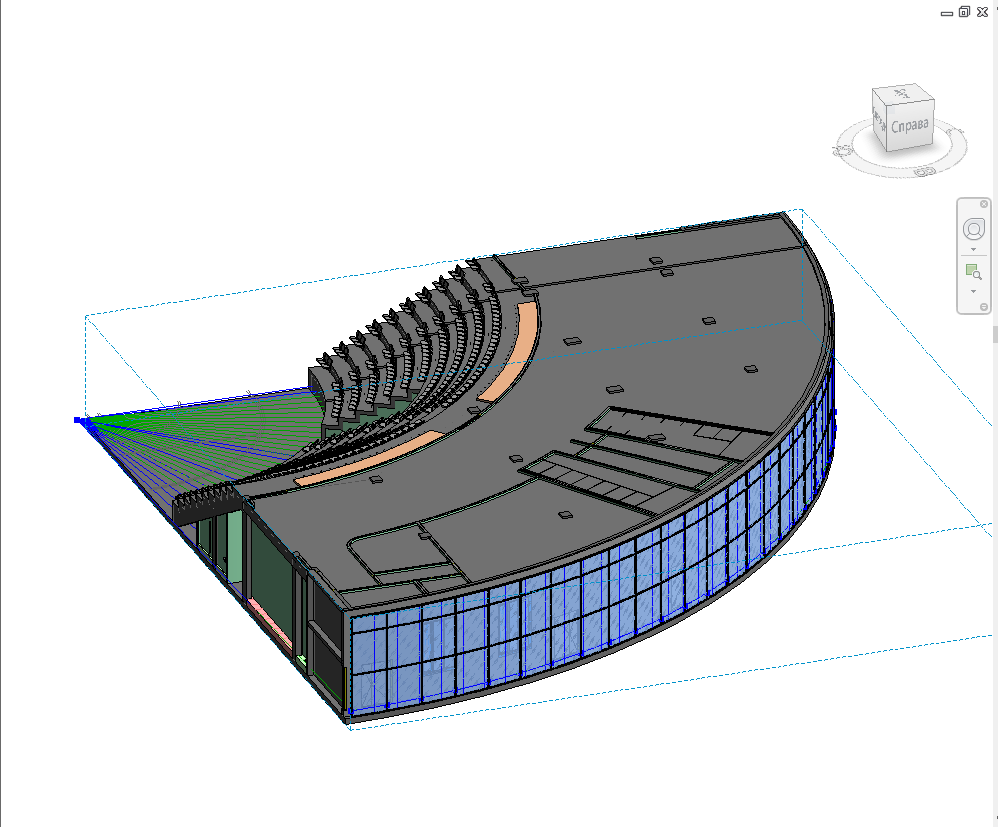 [Speaker Notes: Важный момент, то о чем стоит упомянуть: то что контакт с производителем на этапе проектирования, позволит решить что?]
Задание для КР
[Speaker Notes: Еще один пример взаимодействия, это как передаются задания конструкторам на несущую фасад подсистему. Задача – разместить фермы подсистемы в местах импостов витражей.

На этом про данный проект, пока все, давайте обратимся к другому.]
Концепция
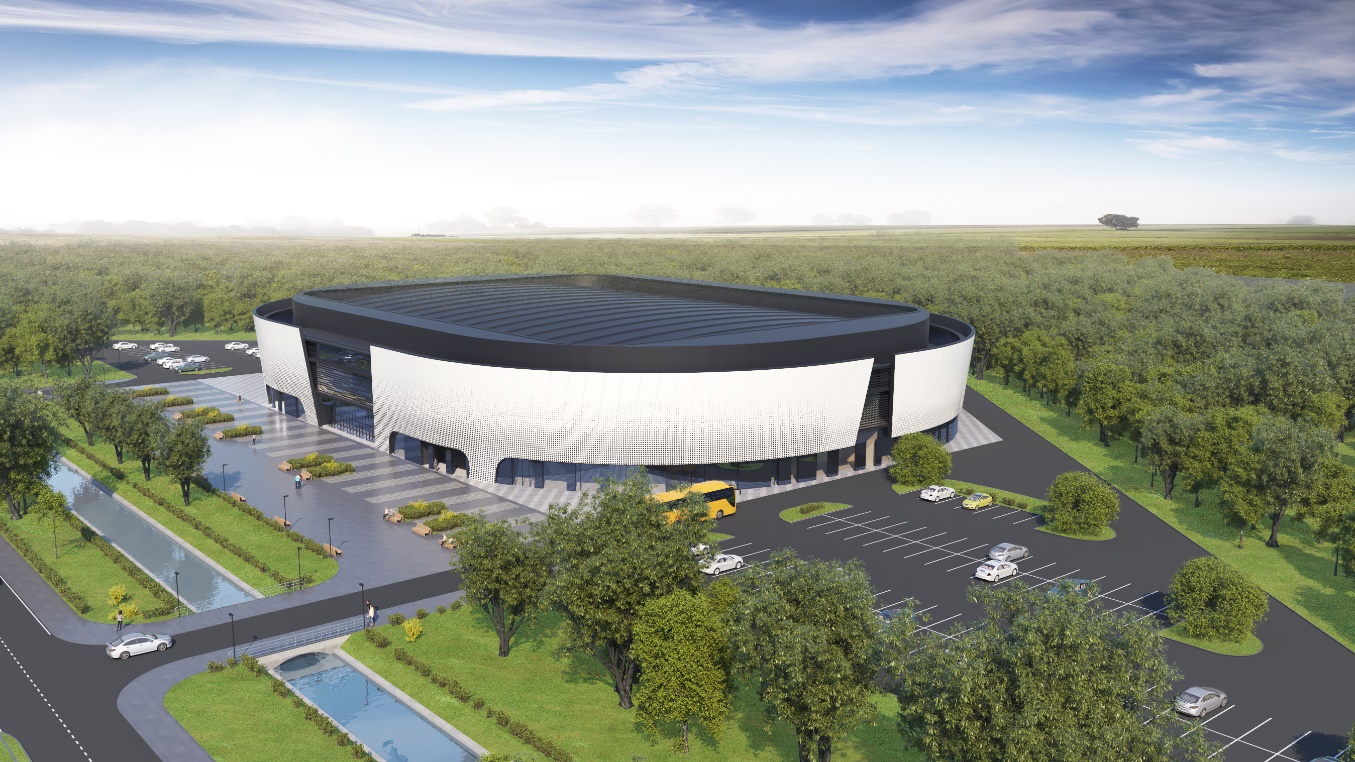 [Speaker Notes: Как я уже говорил ранее, данная ледовая арена находиться на стадии строительства.]
От концепции до производства
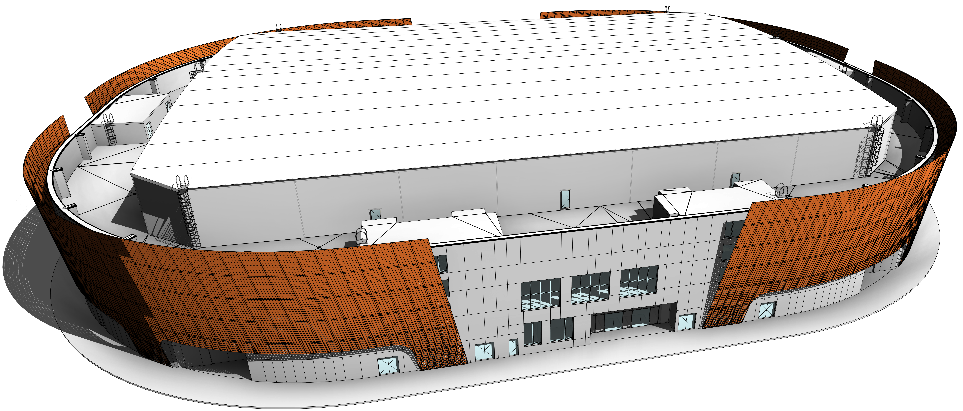 [Speaker Notes: Как можно заметить в предыдущем случае, здание имеет два фасада внешний и внутренний.]
Опорная геометрия
[Speaker Notes: Так же создание опорной геометрии на основе модели 3Д макс]
Адаптивные компоненты
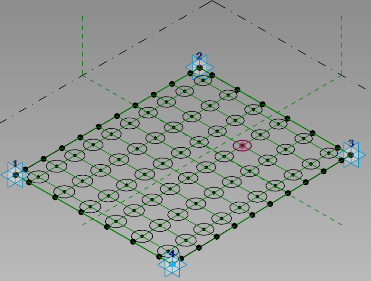 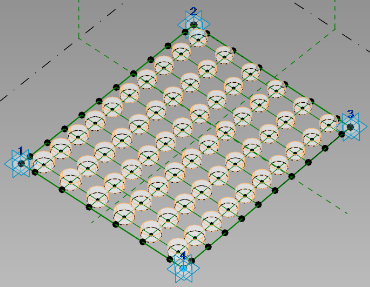 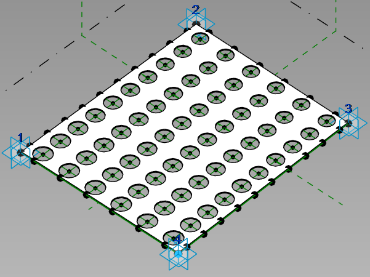 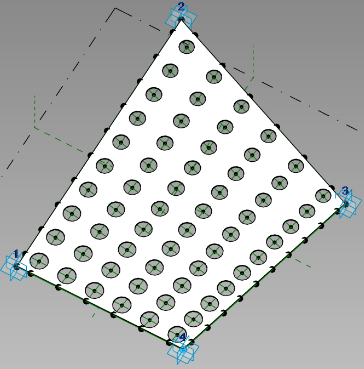 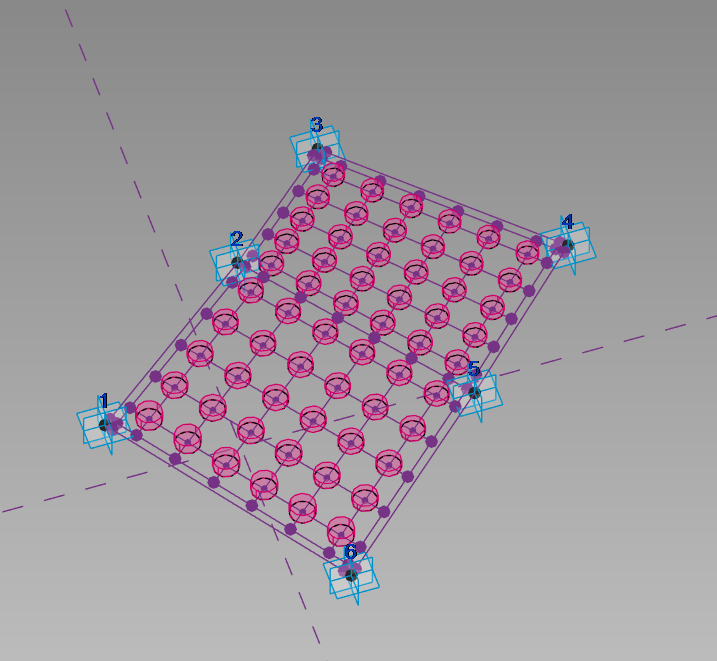 [Speaker Notes: Создание адаптивных компонентов панелей фасада]
Размещение компонентов на основе
[Speaker Notes: Размещение данных компонентов в концептуальном формообразующем]
Концептуальный формообразующий
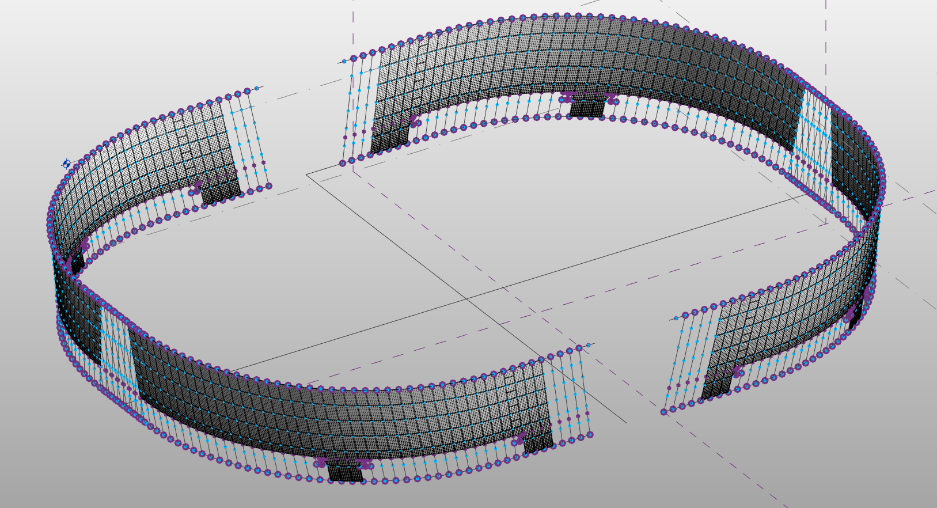 Оптимизация и деталировка
[Speaker Notes: По результатам моделирования была создана общая спецификация всех панелей внешнего фасада. Мы получили порядка 200 типов, что есть нехорошо для производства. Поэтому здесь мы применили скрипт, который унифицировал все панели по площади и в результате их оказалось всего 16. Следующей особенностью было то, что применяемое ПО (Revit) не позволяло в полной мере использовать полученный результат, для деталировки. Поэтому пришлось еще немного поработать с Динамо, что дало возможность автоматически получить чертежные проекции всех типов панелей, образмерить их и промаркировать.]
Несущая подсистема
Наглядность представления
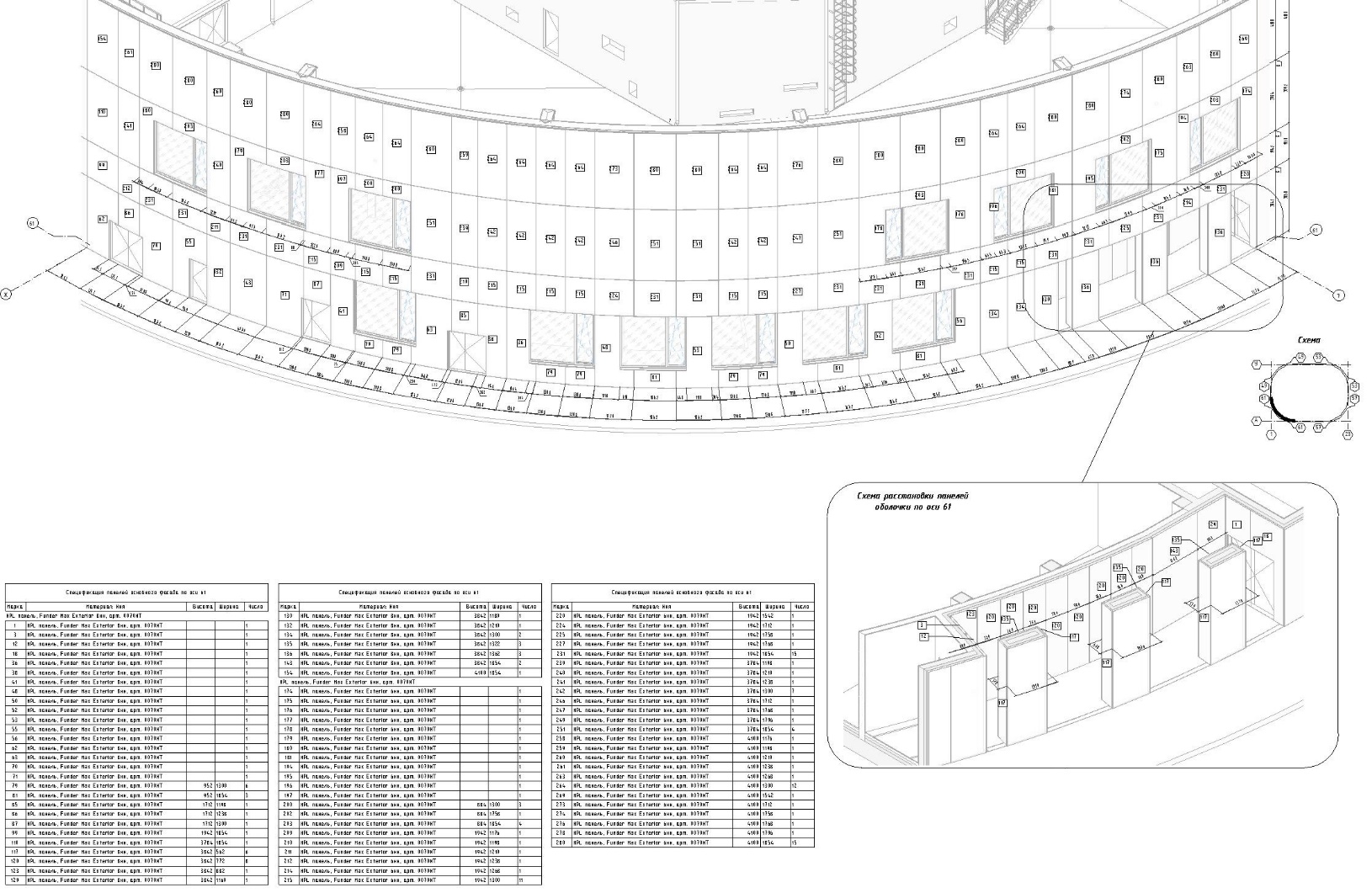 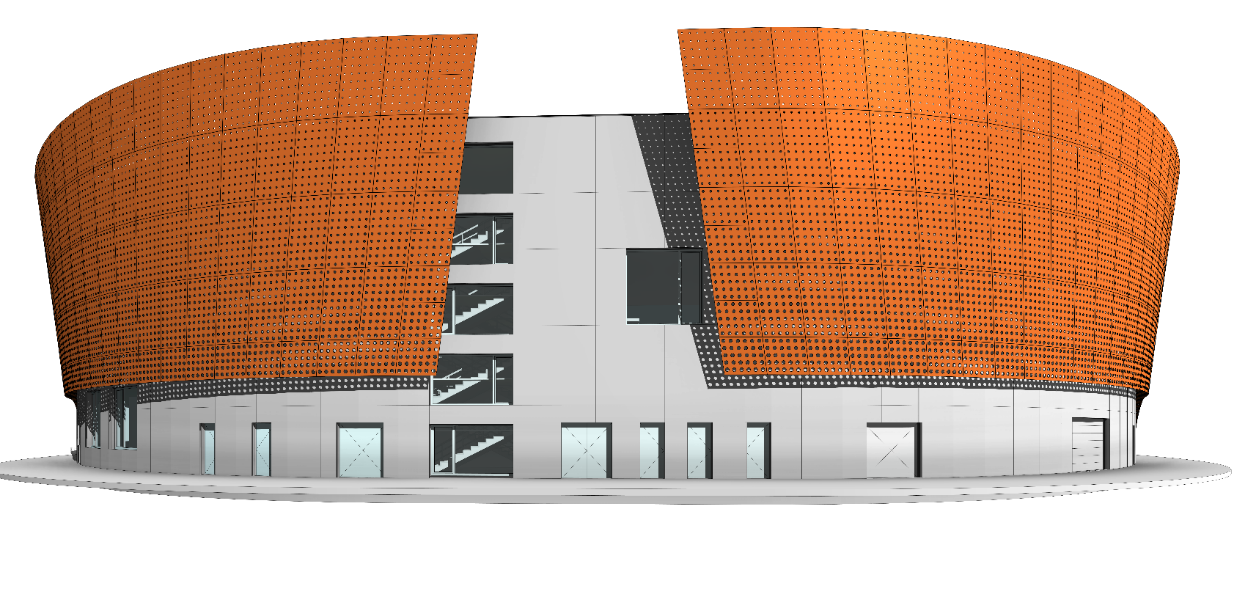 Координация
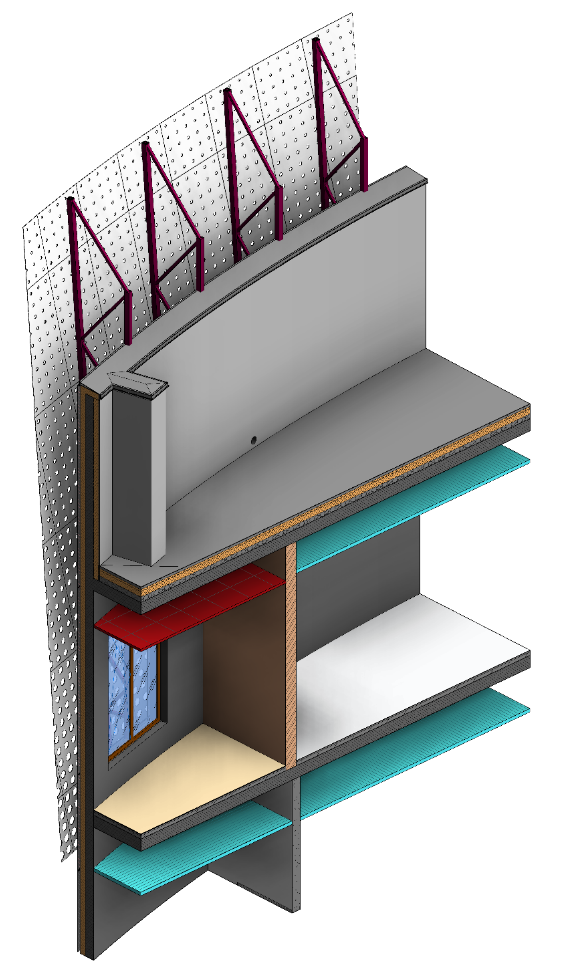 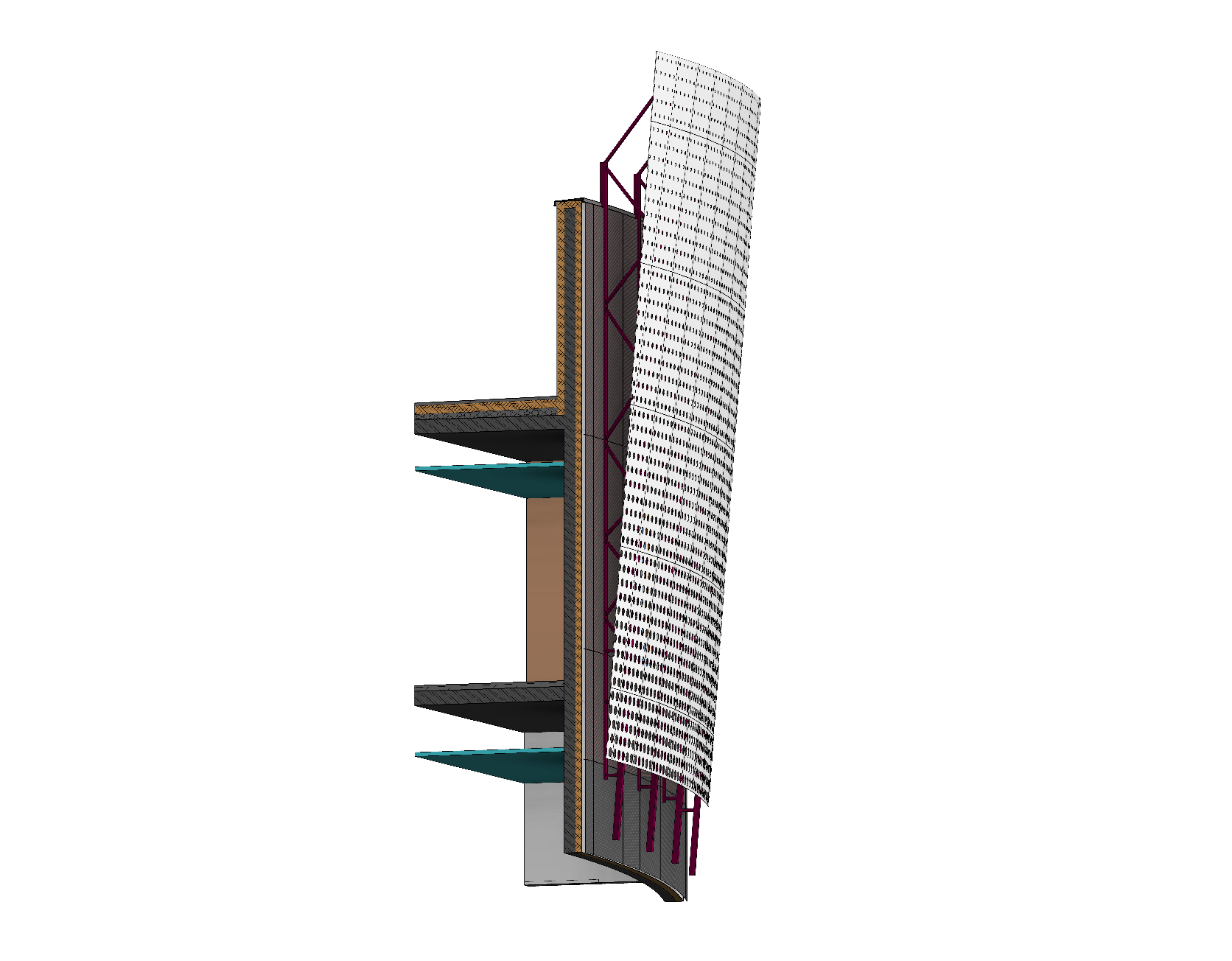 Чертежи и спецификации
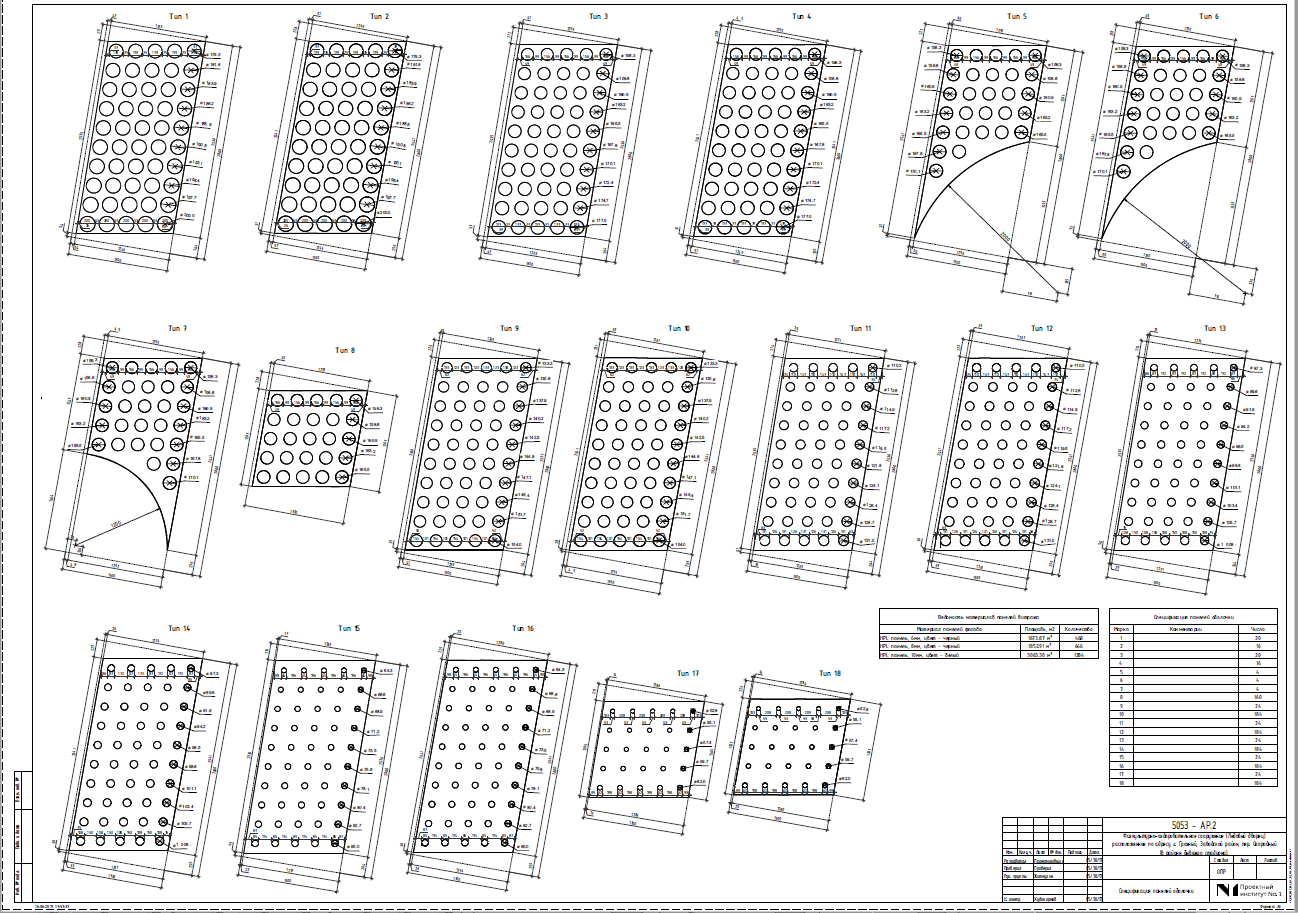 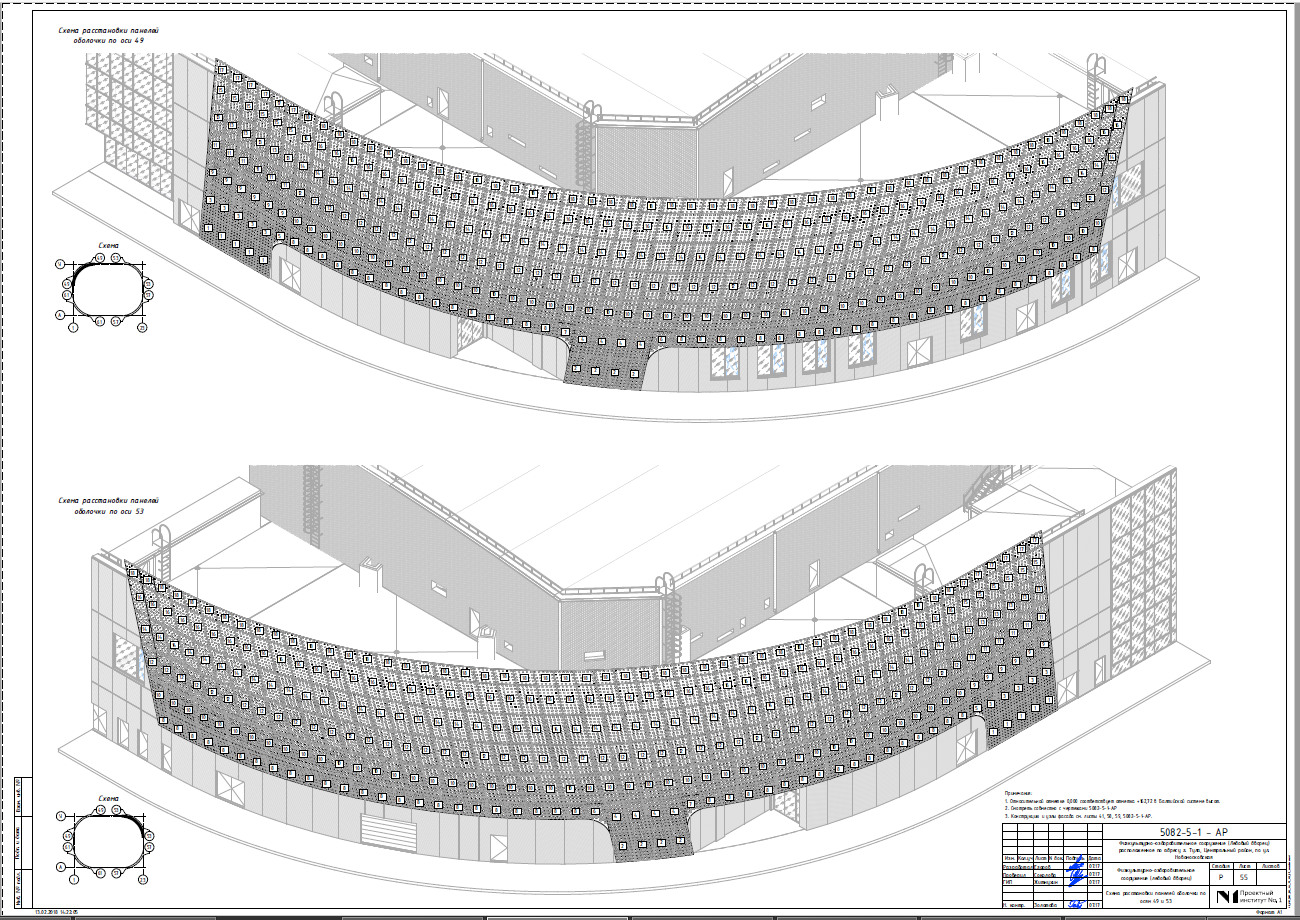 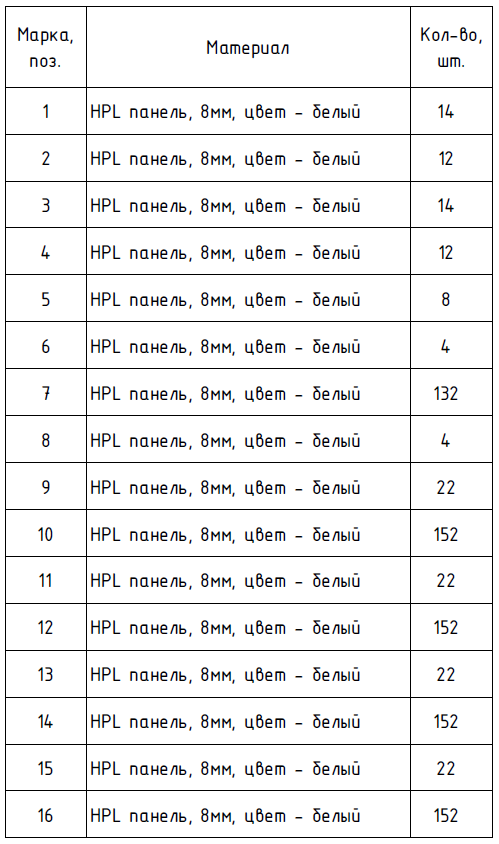 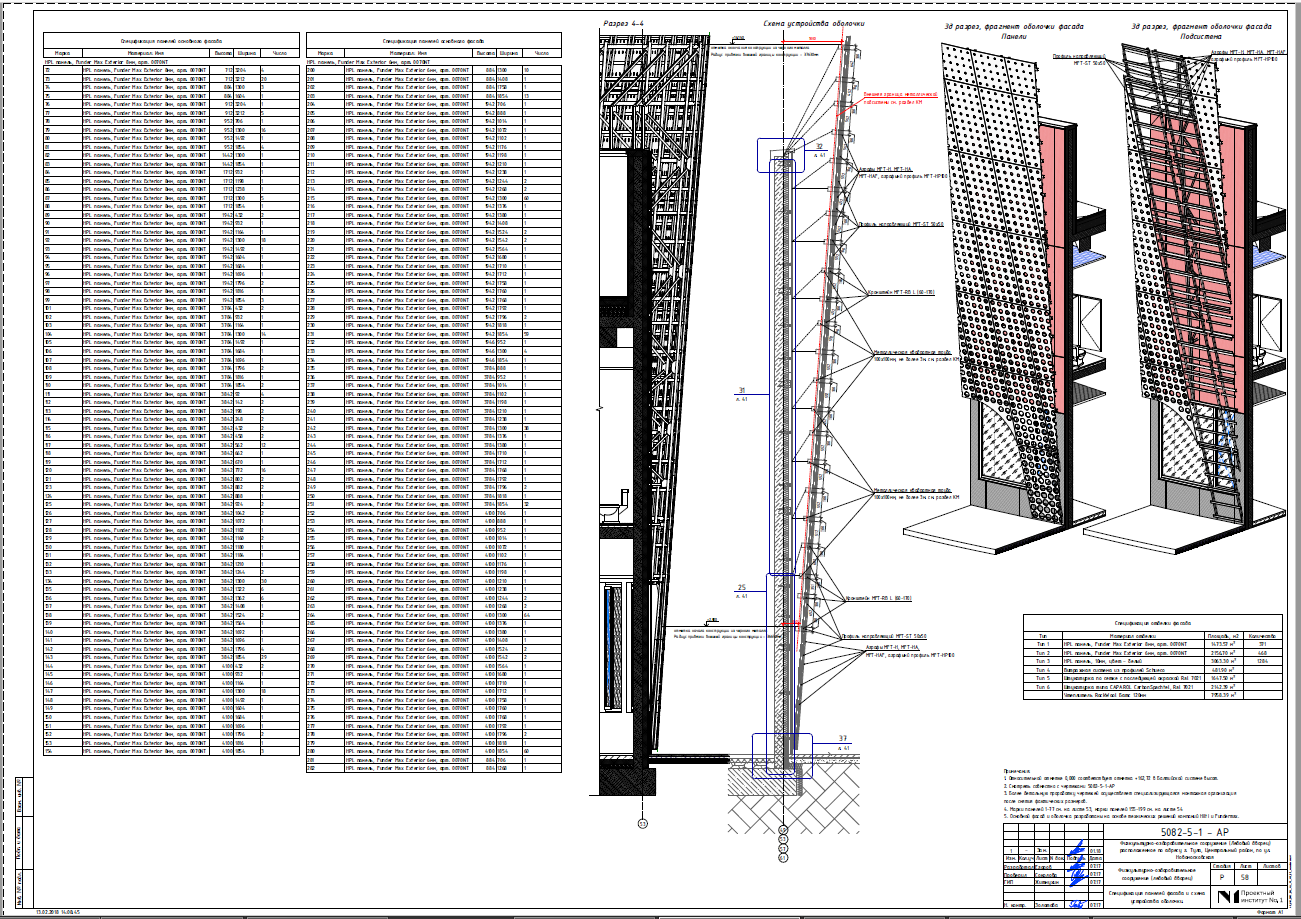 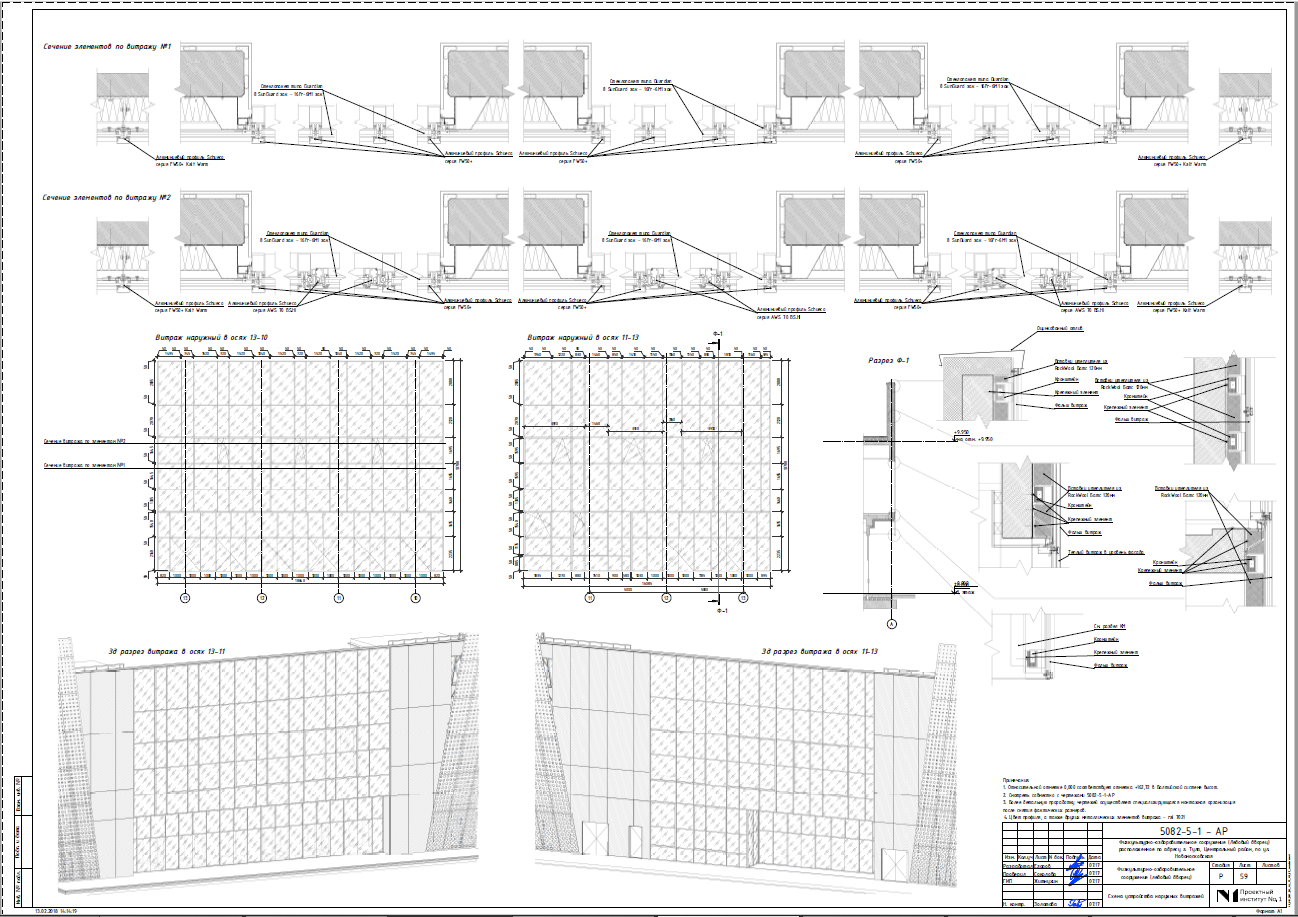 Натурный стенд
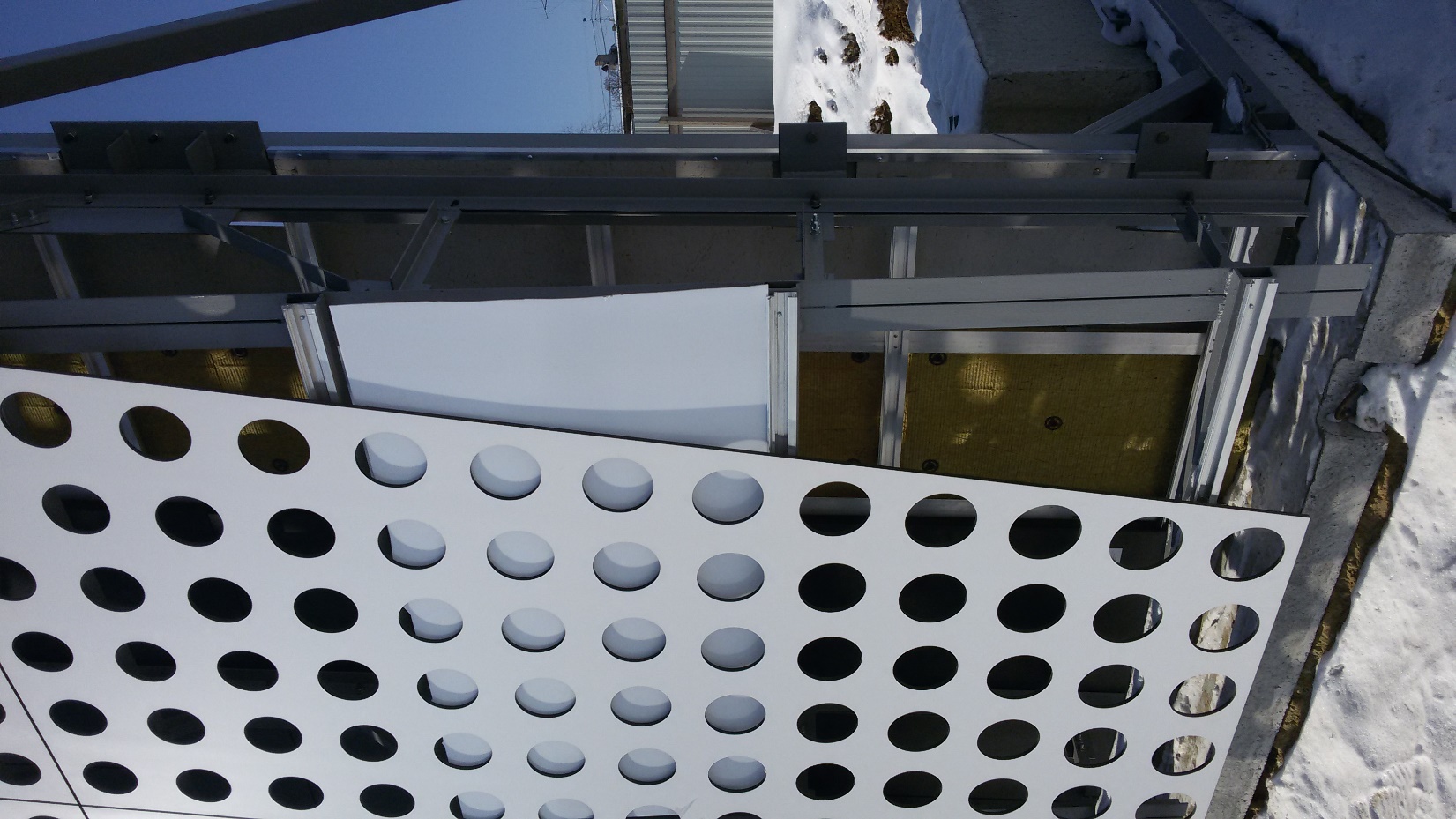 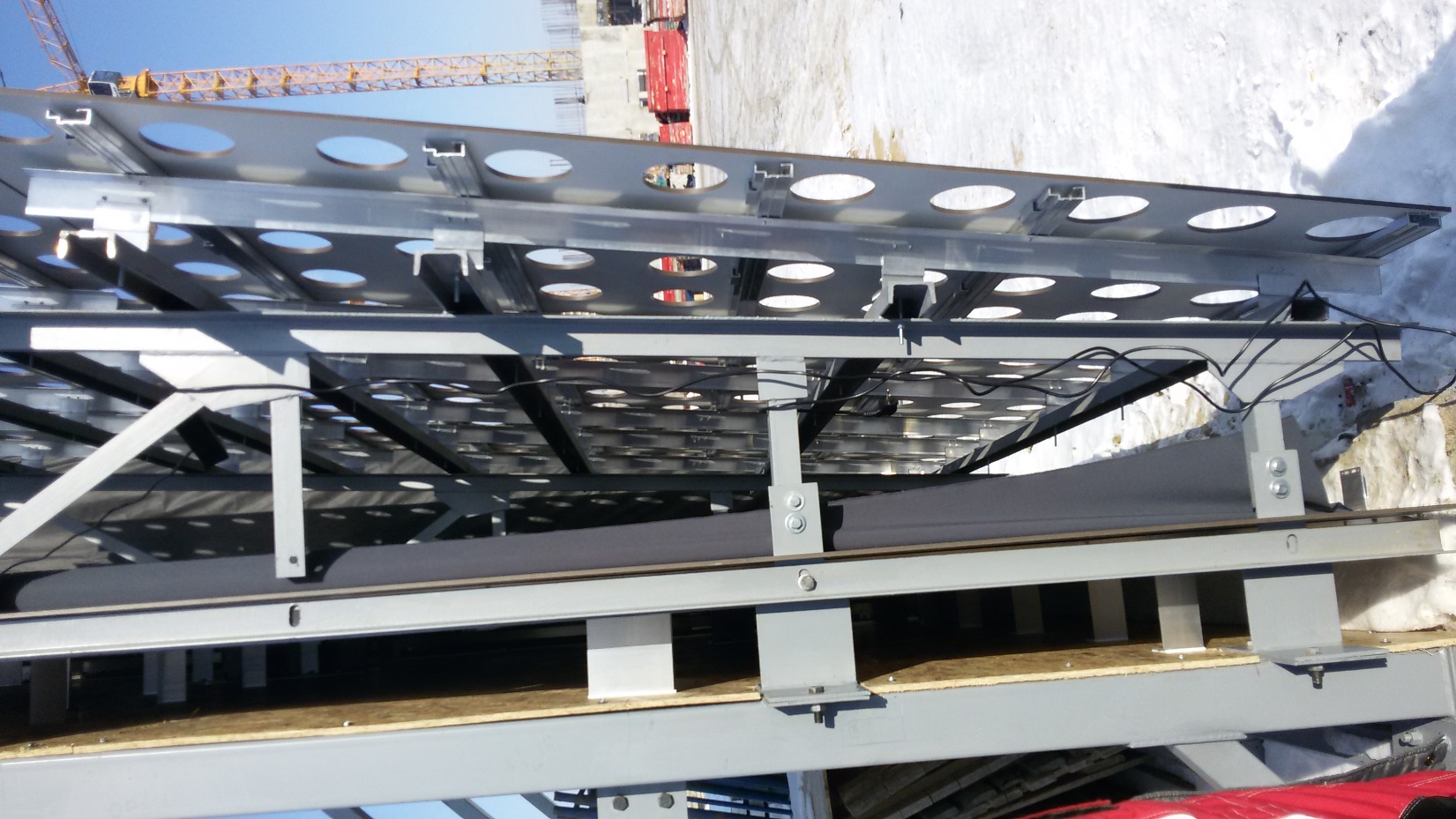 Визитная карточка:
Никитин Александр
Руководитель BIM Мастерской
Проектный институт №1
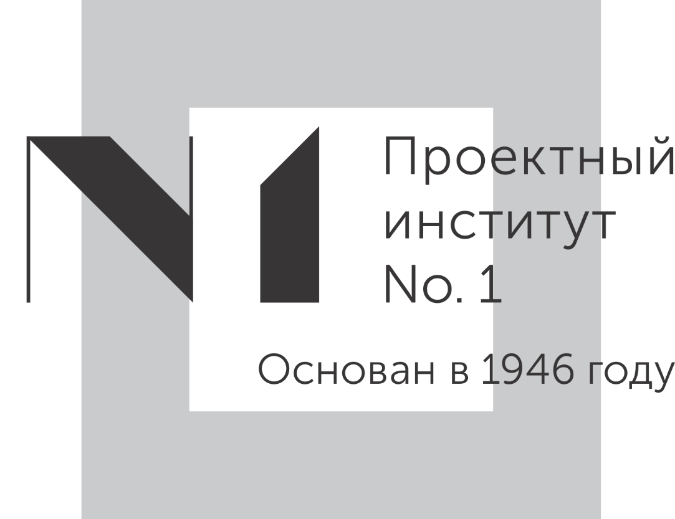 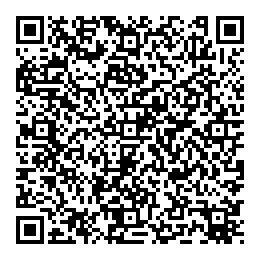 E-mail:  nikitin.aa@p1.ru
Моб.: +7 (921) 753-93-14
Skype: nikitin.csi
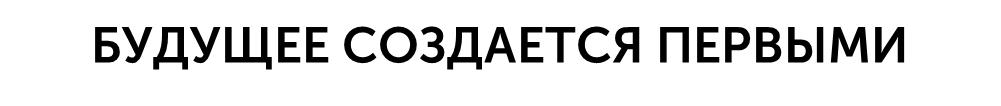 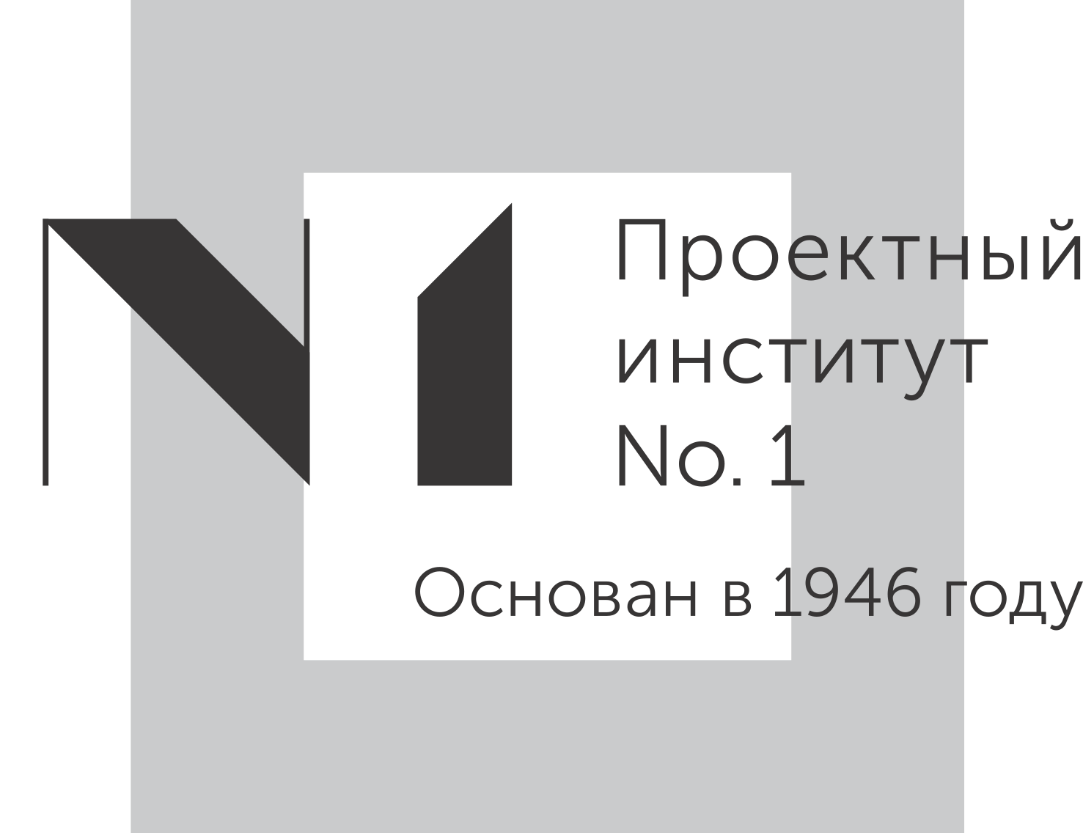 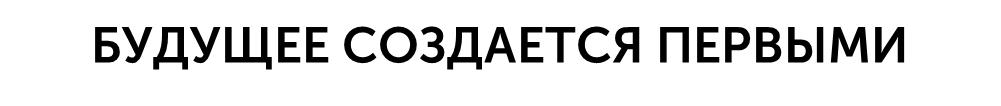